Language Intervention in multi-tiered system of supports (Mtss)
2nd Annual MO-CASE Collaborative Conference Presentation
March 2, 2018
Overview
This panel of speech-language pathologists will provide an overview of how language interventions can be utilized within a Multi-Tiered System of Supports (MTSS) as an effective approach to improve educational outcomes for students.  The panel will discuss collaboration of resources and strategies, opportunities for intervention and suggestions for collection of progress monitoring data.
Learning objectives
Participants will gain an understanding of how language interventions fit into multi-tiered systems of support.

Participants will be able to describe a variety of approaches to provide support to students in the area of language strategies, interventions and data collection.
disclosures
Disclosures continued
LANGUAGE – THE fOUNDATION/BASIS
behavior
academics
LANGUAGE
IDEA definition of speech-language services
Speech-language pathology services include: 
Identification of children with speech or language impairments 
Diagnosis and appraisal of specific speech or language impairments 
Referral for medical or other professional attention necessary for the habilitation of speech or language impairments 
iv. Provision of speech and language services for the habilitation or prevention of communicative impairments 
v. Counseling and guidance of parents, children, and teachers regarding speech and language impairments 
CFR 300.34(c)(15)
Speech language service in the schools
ASHA ROLE/Responsibilities of SLP in Schools
ASHA 2010
Skills need by SLPs
ASHA’s Roles and Responsibilities

Strong collaboration skills

Ability to apply research to practice

Analytical skills

Subject area expertise

Strong teaching skills
Workload vs caseload approach
Workload accounts for the number of minutes serviced, severity of students (high intensity/self contained programs), intervention groups, travel and other duties as assigned including supervision, mentorships, leadership roles and building duties.

Caseload accounts for the number of students and type of programming serviced.
Workload vs. caseload continued
Many school districts are utilizing a workload approach to increase their ability to serve students and hire high-quality speech-language pathologists
NKC Schools considers a workload approach in order to incorporate:  number of students case managed; number of students related service; total minutes per IEPs; number of minutes per week serviced; total number of speech intervention students; participation on building based teams and responsibilities; travel
At the SJSD, when collecting SLP Caseload Data we include: number of students case managed; number of students related service; total service minutes (total minutes per IEPs); number of minutes per week serviced (scheduled minutes); total number speech intervention students.
Workload vs. caseload Continued
In Liberty Public Schools
LPS has implemented the Workload Model as an option for speech language services delivery. This model provides direct speech language services to some students for three consecutive weeks, and indirect services for one week. Prior to the beginning of school, each Speech-Language Pathologist will be provided with a schedule of which week are direct and indirect for the school year. 

To accommodate the Workload Model, all speech/language minutes on IEP’s get calculated monthly. During the IEP meeting with parents, the Speech-Language Pathologist needs to explain the Workload Model and how it benefits the student.
Workload vs. caseload Continued
When determining staffing needs and assignments at Ray-Pec, the following is considered:  total number of IEP students case managed, total number of IEP students seen through related services, total number of IEP service minutes provided, total number of intervention students seen and minutes provided, along with other additional responsibilities (SLP-A Superivision, CFY-Supervision, etc.)
Dynamic service delivery
Service Delivery should be dynamic
Frequency (number and type)
Number of direct sessions – change to direction and consultation/collaboration over time
Duration (length)
30 minutes to start - Reduce to 15 when skills increase
Location (where)
Classroom  -   Therapy room
Other school environments
EVERY STUDENT SUCCEEDS ACT (ESSA)
President Obama signed the Every Student Succeeds Act (ESSA) into law on December 10, 2015.
ESSA includes provisions that will help to ensure success for students and schools
Advances equity by upholding critical protections for America's disadvantaged and high-need students.
Requires—for the first time—that all students in America be taught to high academic standards that will prepare them to succeed in college and careers.
Ensures that vital information is provided to educators, families, students, and communities through annual statewide assessments that measure students' progress toward those high standards.
EVERY STUDENT SUCCEEDS ACT (ESSA) continued
Helps to support and grow local innovations—including evidence-based and place-based interventions developed by local leaders and educators—consistent with our Investing in Innovation and Promise Neighborhoods
Sustains and expands this administration's historic investments in increasing access to high-quality preschool.
Maintains an expectation that there will be accountability and action to effect positive change in our lowest-performing schools, where groups of students are not making progress, and where graduation rates are low over extended periods of time.
Clarification on relaxation of funding for SLPs – use SLPs in interventions
Specialized Instructional Support Personnel (SISPs) are to be involved in the literacy development of students (paves the way for MTSS)
EVERY STUDENT SUCCEEDS ACT (ESSA) continued
Specific relation to speech-language pathology

Helps clarification on relaxation of funding for SLPs – use SLPs in intervention

Specialized Instructional Support Personnel (SISPs) are to be involved in the literacy development of students (paves the way for MTSS)
MulTI-TIERED SYSTEM OF SUPPORT (MTSS)
A Multi-Tiered System of Support(s) is... 
a whole-school,data-driven,prevention-based frameworkfor improving learning outcomes for every student 

through a layered continuum of 

evidence-based practices and system of supports
Role of SLP in MTSS/rti
Participate in teams
Support district wide initiatives
Participate in design of MTSS framework which includes a focus on language and literacy and SLP involvement
Development of in-service material, training, etc.
Development of communication with parents, students, teachers
Roles can change as students move through supports
SLP activities in rti
Progress monitoring
Limited commercially available

Progress- monitoring tool development: 
Identify progress-monitoring procedures that facilitate data-driven decisions 
Graph student progress – easy way to analyze and share student progress information 
Aimline/goal line, etc.
Data collection – MTss/rti
MTSS 
Whole school
Benchmark data
PBIS

RTI
Individual student
Intervention – progress monitoring data
Data based decision making
Graphing data for decision making purposes
Aimline/goal line: - criterion to reach the target skill
Trendline:  graph of student progress toward competency of the skill
Consider fidelity of implementation of intervention

Outcomes
Continue intervention as is
Increase intensity, change intervention
Go back to tier 1 
Consider referral
Language as basis for academics & BEHAVIOR
Adequate language skills provide a solid foundation for literacy and academic work
Language occurs throughout a student’s school day
Early intervention is a basic premise of an RTI model; prevention is a key role and responsibility for SLP

Language skills provide the roots or the foundation for academics (learning, literacy, decoding, comprehension, etc.) 

Vocabulary knowledge and reading comprehension are interdependent

Listening and speaking vocabulary is important to reading and writing vocabulary development

Oral language skills linked directly to written language skills
USE a language lens to literacy
Does the student have the underlying language skills to learn the curriculum?

Language skills provide the roots or the foundation for academics (learning, literacy) – 

good reading skills = decoding + comprehension

Both decoding and comprehension depend on strong language skills
The Effects of Weaknesses in Oral Language on Reading Growth
(Hirsch, 1996)
16
15
14
13
12
11
10
  9
  8
  7
  6
  5
High Oral Language in Kindergarten
5.2 years difference
Reading Age Level
Low Oral Language in Kindergarten
5	6	7	8	9	10	11	12	13	14	15	16
Chronological Age
SCARBOROUGH, 2001
Components of language
Morphology

Syntax

Semantics

Pragmatics
PHONOLOGY
Practical application TIPS
Integrate SLP into school teams to the extent possible
Start small
Think in terms of prevention services first

SLP Schedule/Workload – where to fit in?

Use intervention data to augment evaluation data
North Kansas City School District
SLP is a member of the school’s problem solving team and participates to the fullest extent possible based upon workload  - focus early intervention
One of the earliest districts using RTI for eligibility for learning disabilities 
In 2005 adopted procedures for RTI for speech/voice/fluency - Speech Improvement Program which includes parent permission form
In 2009-2010 adopted procedures to utilize an RTI approach for language  and other communication concerns (still honoring discrepancy eligibility criteria)
Through the district’s RTI framework, all K students and students in other grade levels receiving academic/behavioral interventions within an RTI framework, are screened for hearing, speech and language
North Kansas City SCHOOL DISTRICT continued
Based upon comparison of district benchmark data (Aimsweb, PBIS, etc.) and S/L screening info, SLP helps devise speech or language interventions
Focusing on language interventions:
screenings completed in a somewhat “universal” manner – same forms/procedures are utilized and interpretations made similarly between SLPs across district (through professional development/training)
NKC intervention toolkit – a resource for SLPs for most common language intervention needs 
Tier 1 – general classroom strategies for speech and language 
Tier 2 – common language interventions based upon discrete language skills
North Kansas City schools continued
NKC Language Toolkit 
Discrete language skills - i.e., vocabulary – antonyms, categories, similarities/differences; syntax – verb tense; morphology – pronouns, verb tense; metacognitive language skills such as sequencing, predicting, etc.

interventions have ”direct instruction” type directions for activities so any trained person can deliver the intervention and several people can implement the same intervention systematically with fidelity
A directions sheet, materials, and data sheet is provided to the implementer of the intervention	
Data collected is analyzed by the SLP for progress monitoring purposes
North Kansas City schools continued
Decisions made as a problem solving team to make a change in the intervention, increase complexity or intensity, etc
Becomes easy to see what is a delayed skill vs. what is a potential impairment in language
Those who respond – most likely referral and services will not be needed and student is observed to exhibit skill deficits/delays
Those who don’t respond likely need referral

Important implications for referral and current eligibility criteria
Do not delay suspected disability
Continue interventions in evaluation phase and include in report
NORTH KANSAS CITY SCHOOLS continued
Future directions 
Monitor impacts on workloads
Continue collaborative work at the MTSS level – whole school/child 
Work within a framework for providing oral language opportunities for children through SLP involvement
Participate on building-based school teams
Provide professional development opportunities at the building level
Work on clear understandings of “screening” and “consultation”
Skills developmentally appropriate
Interventions recommended
Liberty public schools
SLP is member of the school’s teacher assistant team and participates in weekly meetings.
SLP provides recommendations for interventions in the classroom.
The SLP may be instrumental in identifying those students in the general educational classroom who are at risk due to difficulties with phonemic awareness, comprehension, and other spoken and written language skills that affect academic success. 
The SLP can help teams understand the link between spoken and written language, demonstrate how language weaknesses affect literacy.
Liberty public schools continued
Liberty public schools Continued
SLP can assist the classroom teacher in the following ways: 
Collaborate with teachers to review achievement tests, curriculum-based assessments, and other data to determine if the student’s problems may be related to communication skills.
Analyze communication expectations within the classroom. Understanding classroom expectations can help teams in selecting individual adaptions, such as modifying pace, content, or length of instruction. 
Provide suggestions for enhancing the physical learning environment with language and literacy-rich materials and experiences. 
Model communication-facilitating strategies in the classroom. 
Assist in identifying research-based interventions for the classroom.
Suggest classroom accommodations.
Liberty public schools Continued
Assist in creating data collection systems for progress monitoring.

Assist teachers in breaking down tasks into smaller parts.

Train classroom assistants to support communication in the classroom.

Help families understand the connection between language and literacy and ways they can support oral language and literacy in the home.
Liberty Continued
Examples of interventions
Zones of Regulation
Whole Body Listening
Visual Schedules
Liberty Continued
In 2008 LPS adopted procedures for RTI for speech, voice and fluency.
Responses to Intervention Speech Services (RtI) are appropriate for: 
Sound error(s)
Fluency difficulties
Voice differences (ENT consult or medical referral necessary)
RtI speech services can be provided by the SLP. After a student received a speech screening, and the SLP determined the student has non-developmental sound error(s) (Using the MO Sound System Disorder Normative Data Chart), fluency difficulties, and/or voice differences. The SLP can recommend the student receive RtI Speech Services. 
Request for Parent Permission to Provide RtI Speech Services Form needs to be completed by the SLP, sent home, and signed by the parent/guardian PRIOR to the provision of RtI Speech Services for that student.
ST. JOSEPH SCHOOL DISTRICT
2009-2010: 
The SJSD adopted the idea of speech interventions through the RtI process.
This process has evolved over the years to a district-wide systematic procedure to completing speech interventions.
This had minimal success.
SLPs had a hard time letting go of the IEP process.
Lack of emphasis on educational impact.
St. joseph school district continued
As of 2016: 
This includes a referral form, parent consent letter, an adopted screening procedure, report template format and parent consent letter to receive interventions.
It was at this time we saw an increase of the RtI intervention process for speech-articulation.  
Emphasis on Education Impact.
The use of interventions for language was also added.  
The SJSD adopted the use of the CELF-5 screener as a district-wide screening measure. 
A flow chart was created to help teams with decision making.
SLP Department compiled classroom strategies for all aspects of language: syntax, semantic, morphology, and pragmatics.
Recommendation to improve our speech and language referral forms when disability is suspected from staff.
St. joseph school district continued
2017-18:  
The SJSD adopted the MTSS model district-wide.
On-line resources available for academics and behaviors.
SLP provides language strategies.
Continued need to educate and collaborate with General Education Staff regarding components of language, characteristics of language disability and means to support within the classroom.
Improved/revised referral forms continues to be on the “to do” list.
Raymore-peculiar school district
In 2008-2009 adopted procedures for RTI for speech/voice/fluency, Speech Interventions.

In 2010-2011 adopted procedures to utilize an RTI approach for language and other communication concerns (still honoring discrepancy eligibility criteria).

Speech/language Interventions are provided by the building SLP.  SLP collaborates/consults with classroom teacher regarding necessary classroom supports/strategies.
Raymore-peculiar school district continued
Referrals for language screenings are processed through the building SAT (Student Assistance Team).  

SLPs serve in a consultative manner on this team.  

Current language screener is CELF-5 Screening Test.  Pass/Fail considered along with functional language use, observations made by classroom teacher, interventionist, and SLP.  May also use a district  developed checklist or the ORS (Observational Rating Scale) from CELF-5.
Raymore peculiar school district continued
Procedure
Language concern is identified by school staff member (classroom teacher, interventionist, etc).
Student concerns are brought before the building SAT (Student Assistance Team).
Parents are notified about the concern by the person who noted the concern.
Permission to screen form is sent home.
Screening is completed and results are shared with SAT.  Recommendations are made regarding need for language interventions and specific targets.
Raymore peculiar school district continued
Procedure Continued…
Screening results and intervention plan (if developed) are shared with parents.
Students are typically seen twice weekly for 20 minute sessions, but student needs are considered individually.
Progress on targets is reported to parents quarterly.
Student progress is tracked and reported to building SAT team.
Lack of adequate or expected progress on targets warrant special education referral.
Raymore peculiar school district continued
Future Directions:
Monitoring impact on SLP caseload.

Look to further develop tier 2 model of interventions.

Greater SLP involvement on school teams.

Continued professional development opportunities.
Practical application
Integrate SLP into school teams to the extent possible
Start small
Think in terms of prevention services first

SLP Schedule/Workload – where to fit in?

Use intervention data to augment evaluation data
Keys for success
General education staff needs to be trained on characteristics of students showing language weakness

Training all staff to understand Speech vs. Language

Data collection for referrals should be specific – data based decisions

Make strategies easily accessible (available on district web site)

Include SLP on support teams and SLPs embrace role
Proposed eligibility criteria
The proposed changes to the speech/language eligibility criterion all consider the provision for interventions prior to suspecting a disability

	The language impairment adversely affects the child’s 
	educational performance as documented by lack of response
	to evidence based interventions designed to support progress 
	in the general education curriculum.
Proposed eligibility criteria
Intent is to ensure RTI, MTSS type general education interventions have been implemented before consideration for IDEA eligibility.  Apply to all SL eligibility criteria.  

Can be curricular interventions (e.g. reading) and/or speech-language specific interventions.  Can be implemented by any appropriate provider, teacher, para, SLP-A, SLP, etc.
Msha handbook for school based slps
MSHA is creating a handbook/guidelines document for school-based SLPs

The purpose is to give some best practice guidance to encourage consistency in the state 

Guidance includes:
Sample checklists
Sample general education observation forms
Sample progress monitoring tools
A FINAL WORD
Language is the developmental foundation for educational and academic success.
Language should be an integral part of MTSS/RTI.
Give language equal consideration to academics and behavior.
LANGUAGE – THE 3RD PILLAR
academics
language
Language
behavior
QUESTIONS
Contact info
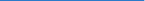 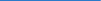 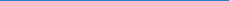 references
American Speech-Language-Hearing Association. (2010). Roles and responsibilities of speech- language pathologists in schools [Professional Issues Statement]. Available from www.asha.org/policy 
Colorado Department of Education (2016) Mutli-Tiered System of Supports:  http://www.cde.state.co/us/MTSS
Ehren, B. (2007, September 25).  Responsiveness to Intervention:  An Opportunity to Reinvent Speech-Language Services in Schools.  The ASHA Leader, 
Ehren, B., Montgomery, J., Rudebusch, J., & Whitmire, K. (2006). Responsiveness to intervention: New roles for speech-language pathologists. Available from http://www.asha.org/SLP/schools/prof-consult/NewRolesSLP/
Flynn, P.  (2010, August 31).  New Service Delivery Models:  Connecting SLPs with Teachers and Curriculum.  The ASHA Leader.
Gillam, S., Gillam, S. Making Evidence-Based Decisions About Child Language Intervention in Schools. Lang Speech Hear Serv Sch, Oct 2006; 37: 304 - 315.
Hirsch (1996)  The Effects of Weaknesses in Oral Language on Reading Comprehension Growth cited in Torgesen, J. (2004).  Current issues in assessment and intervention for younger and older students.  Paper presented at the NASP workshop.
Justice, L. Evidence-Based Practice, Response to Intervention, and the Prevention of Reading Difficulties. Language Speech and Hearing Services in the Schools, Oct 2006, 284-297.
References continued
www.mo-edu-sail.org	 
Montgomery, Judy & Barbara Moore-Brown, Response to Intervention: An Alternative to Special Education.  ASHA, 2006.
Power-de-Fur, L.  (2011)  Special Education Eligibility: When Is a Speech-Language Impairment Also a Disability?, The ASHA Leader, Vol. 16, 12-15.
Rudebusch, J. (2007). Guide to RTI. Austin, TX: Pro-Ed. 
Rudebusch, J. (2008). The source for RTI. Austin, TX: Pro-Ed. 
Roth, Froma P. et al., RTI in Action:  Oral Language Activities for K-2 Classrooms.  ASHA, 2010.
Scarborough, H. 2001. Connecting early language and literacy to later reading (dis)abilities: Evidence, theory, and practice. Pp. 97-110 in S. B. Neuman & D. K. Dickinson (Eds.) Handbook of Early Literacy. NY: Guilford Press.
Sexton, S., & Seth, L. (2009). 5-minute therapy: An alternative service delivery model for speech sound disorders. Available from http://www.5minutekids.com/ResearchArticle.pdf 
Speedy Speech. www.speedyspeechtherapy.com
https://www.ed.gov/essa?src=ft